Альтернатива
Волонтерская организация на базе МБОУ ОЦ № 8 х. Шунтук
Мы работаем в самых разных направлениях
Ветераны и исторические события
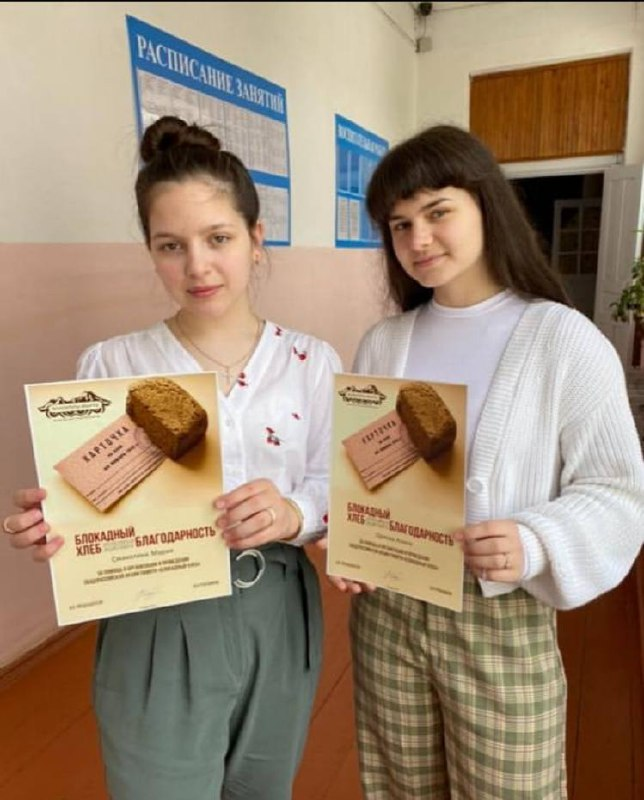 Дети и молодежь
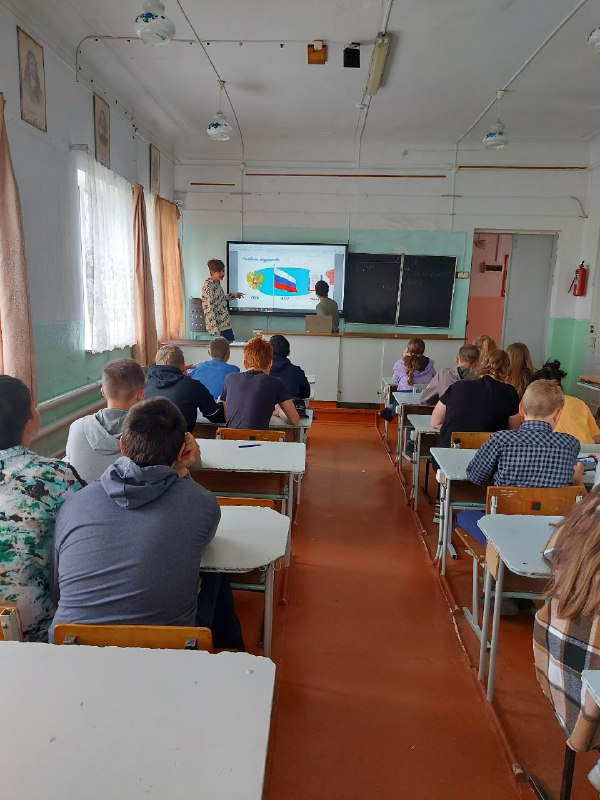 Экология
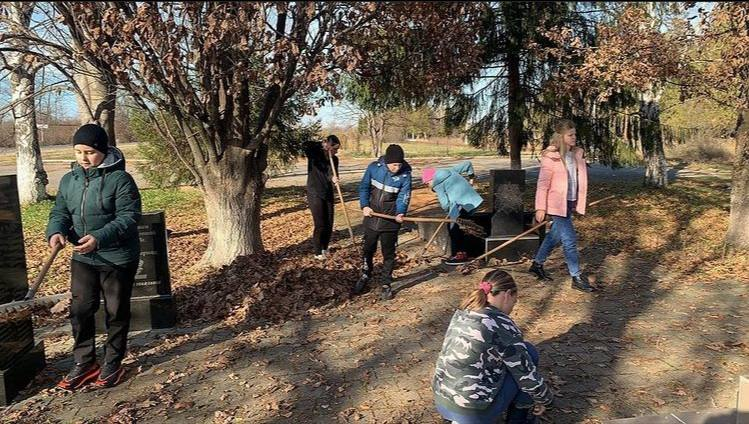 Спорт и события
Интеллектуальная помощь
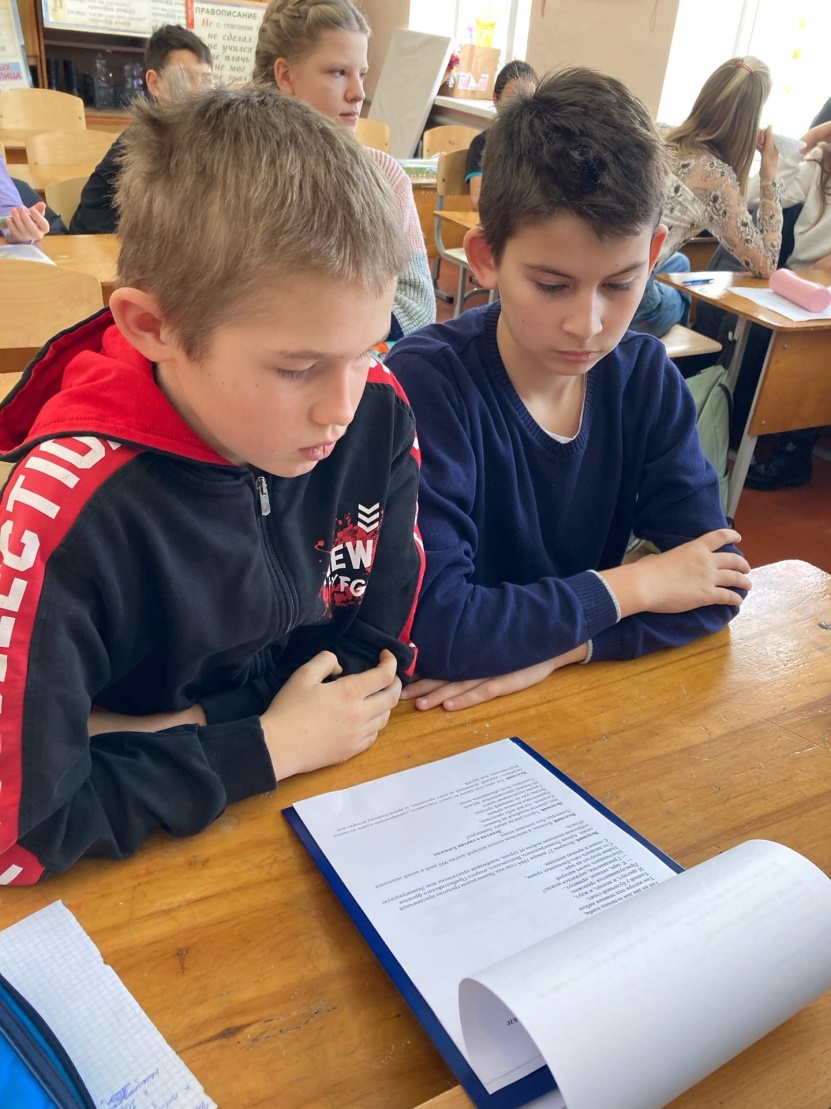 Здравоохранение и ЗОЖ
Спасибо за внимание!